De Materia Medica
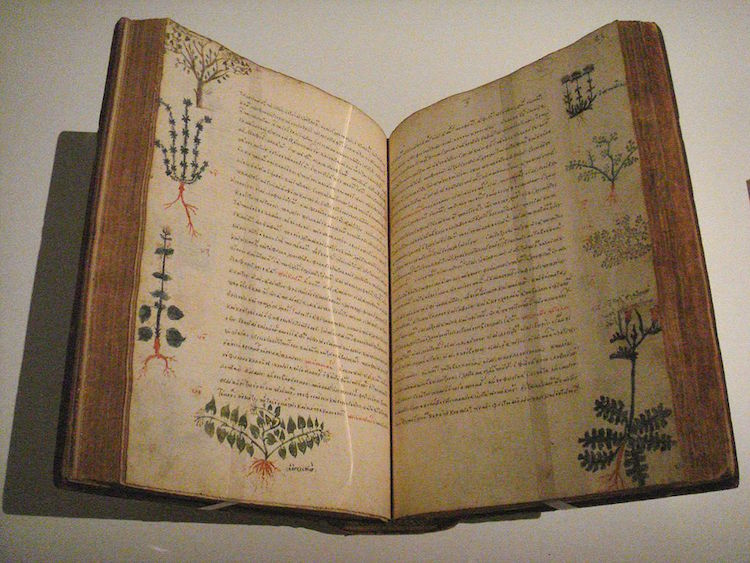 50 and 70 CE
an illustrated book titled De Materia Medica 
created by Greek botanist Pedanius Dioscorides 

What was it used for?
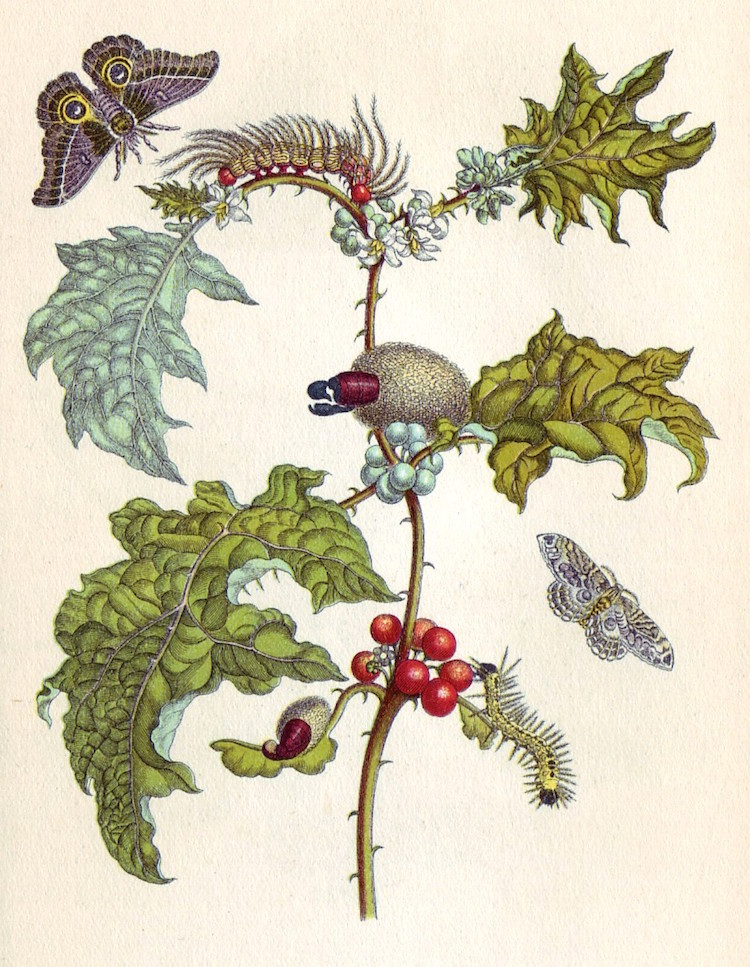 MARIA SIBYLLA MERIAN (1647 – 1717)
Regarded as one of the greatest ever botanical artists, German artist Maria Sibylla Merian created stunning natural history paintings in her own distinct style. She’s best known for illustrating the life cycle of an insect against the background of its host plant.
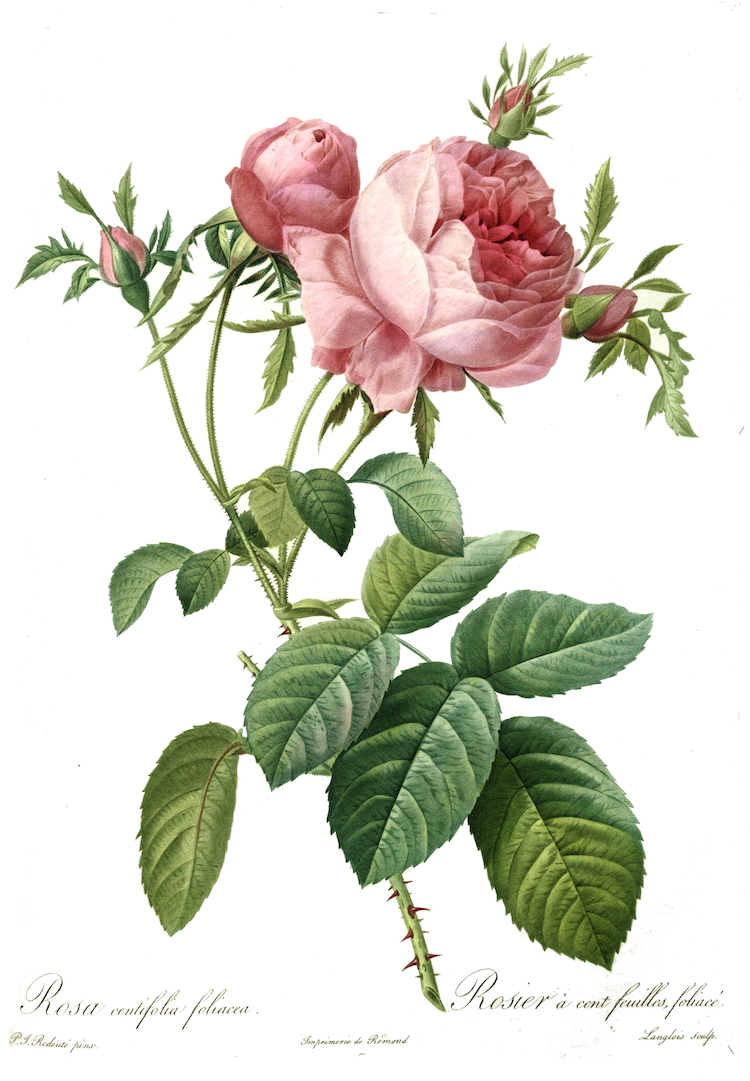 PIERRE-JOSEPH REDOUTÉ (1766 – 1854)
Employed as a royal flower painter by both Marie Antoinette (the last Queen of France) and the Empress Josephine Bonaparte, French artist Pierre-Joseph Redouté is renowned for his paintings of roses, lilies, and other flowers—many of which remain popular today.
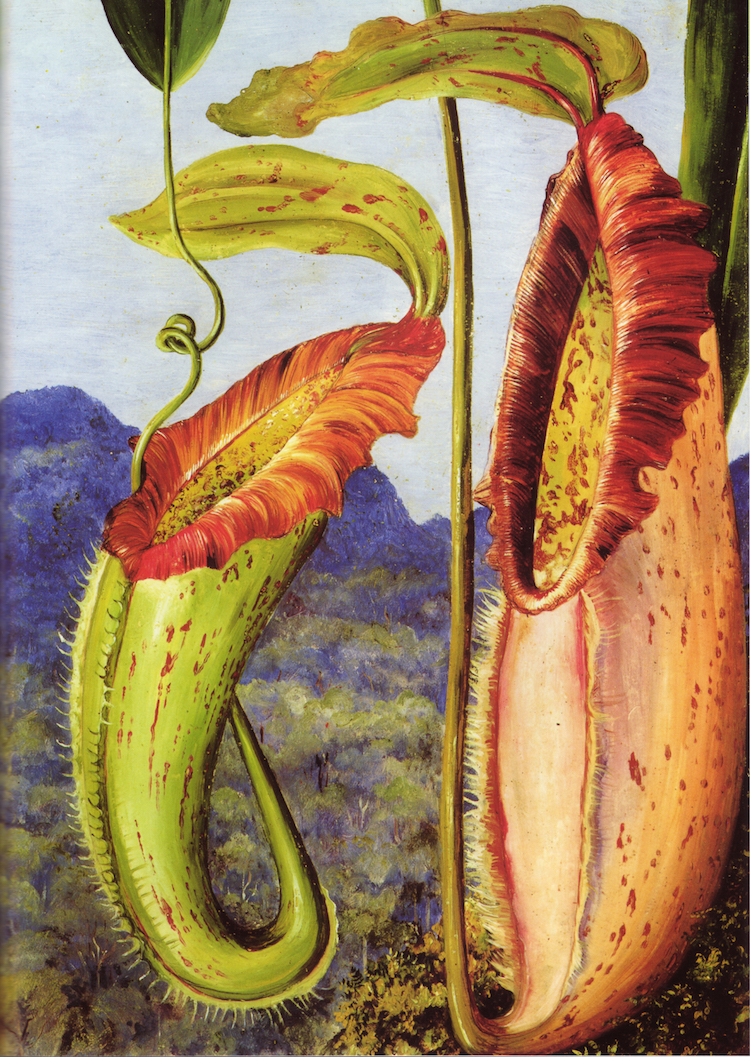 MARIANNE NORTH (1830 – 1890)
Self-taught British artist Marianne North traveled the world painting plants and flowers. She produced 833 paintings from 17 countries in 14 years, depicting more than 900 species of plants. Her paintings are now housed in the Marianne North Gallery at Kew Gardens, London.
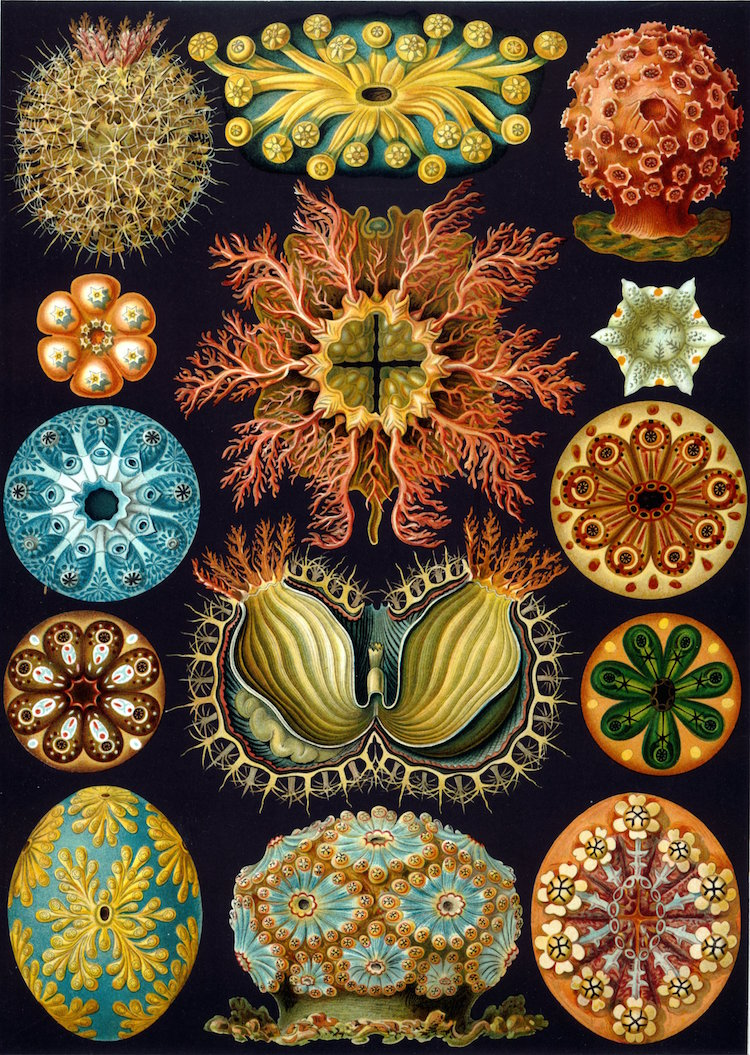 ERNST HAECKEL (1834-1919)
Born in Germany in 1834, Ernst Haeckel spent his life researching flora and fauna “from the highest mountaintops to the deepest ocean.” A biologist, naturalist, philosopher, and artist, his incredible drawings helped to educate the world about microscopic organisms that were previously unseen. His work has left a lasting legacy both in the scientific and artistic worlds and have even inspired the work of artists today.
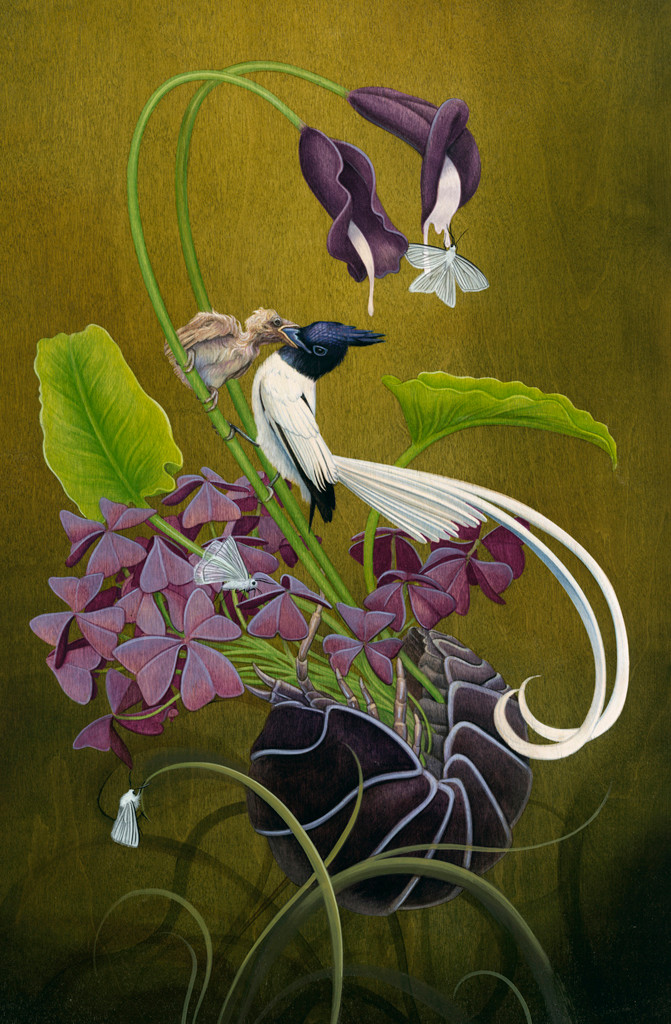 TIFFANY BOZIC
Self-taught artist Tiffany Bozic’s incredible illustrations are inspired by her “travels to wild places” and her exposure to various research specimens at the California Academy of Sciences in San Francisco. Rendered with watered-down layers of acrylic paint on panels of maple wood, each anatomically correct plant, flower, animal, and insect is painted with precise detail—just like vintage botanical illustrations in old science books. However, Bozic often adds her own surreal twist, depicting her earthly subjects as if they’re from another reality.
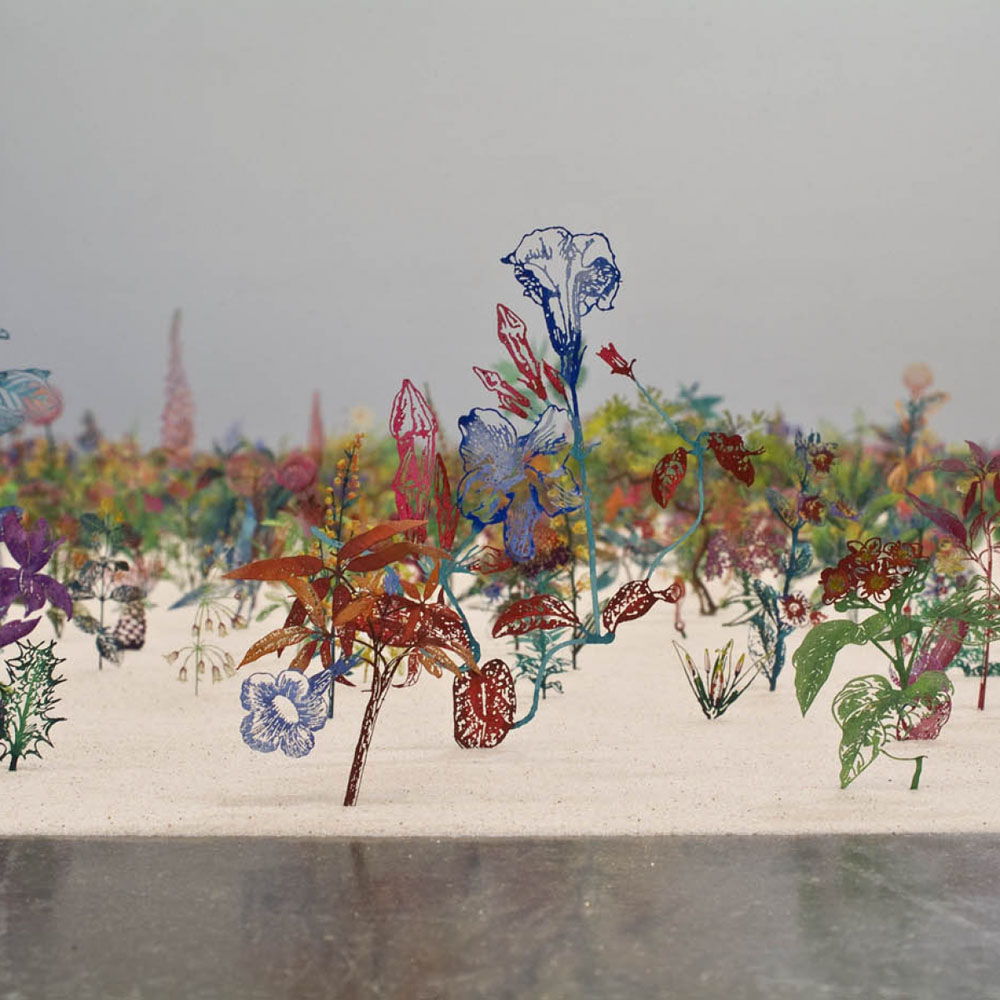 ZADOK BEN-DAVID
London-based artist Zadok Ben-David created an incredible, touring floor installation made up of up to 27,000 hand-painted steel etched flowers based on drawings from 19th Century Victorian encyclopedias. Titled Blackfield, the sprawling array of plant life appeared as black on one side, but when stood from the other side, a vibrant field of color was revealed. The project explored perception and perspective, and as well as life and death.
KATE KATO
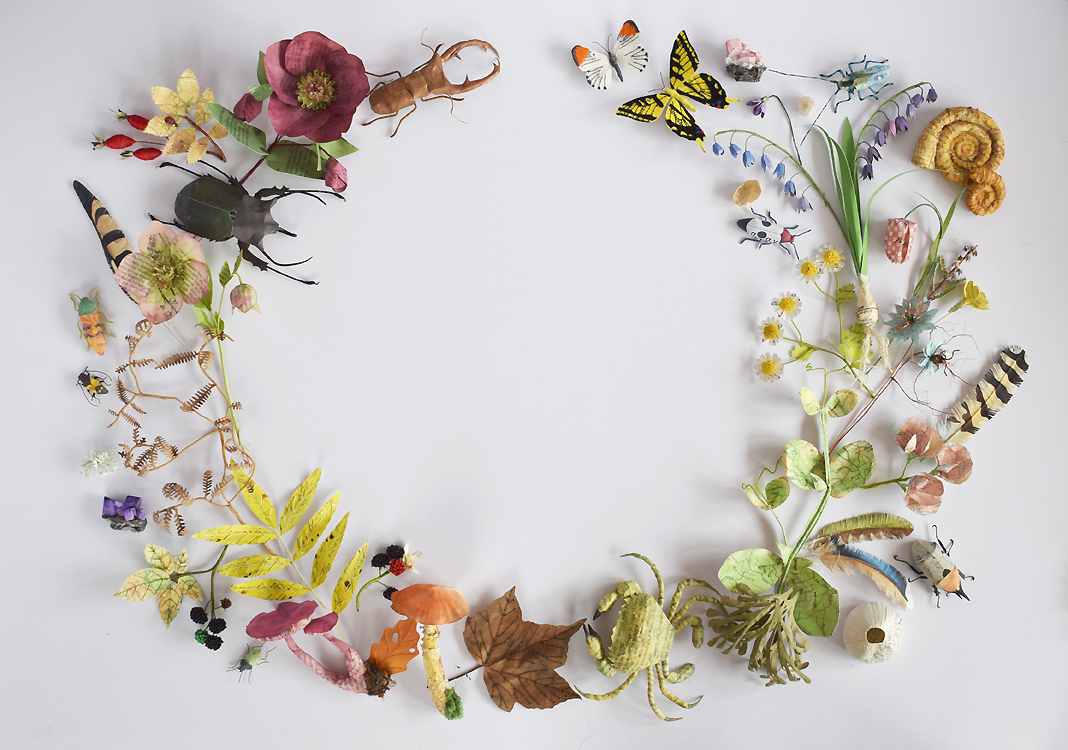 Artist Kate Kato crafts detailed paper sculptures based on various mushrooms, flowers, and insects found within the Welsh valley of her hometown. Influenced by her childhood fascination with botanical illustrations, Kato creates each work to accurately reflect the natural ephemera’s true forms. Each work is made from recycled paper that the artist tints with natural dyes.